Виховний захід на тему: «Бережи себе, бережи інших»
Підготував: Богдан РАЧУК
Дайте відповіді на запитання
-    Які ви знаєте вибухонебезпечні предмети?
-    Чому вони так називаються?
-    Яку небезпеку вони становлять?
-    Які ви бачили вибухонебезпечні предмети?
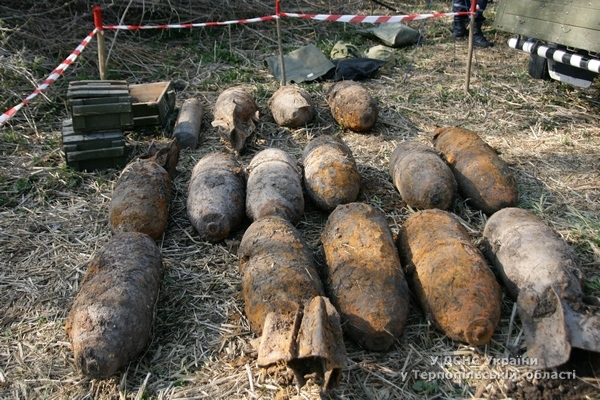 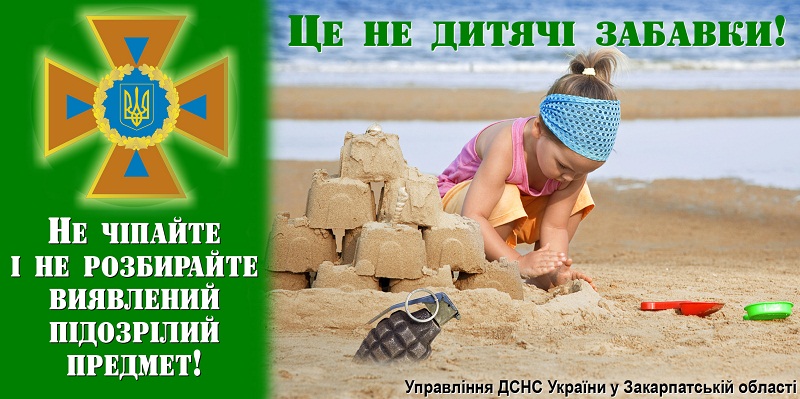 Якщо ви виявили небезпечний предмет
-      у жодному разі не можна торкатися знахідок власноруч і доз­воляти це робити іншим;
-      про знайдені підозрілі предмети слід негайно повідомити дорослих (МНС, у школі, поліції, найближчій установі);
-      не можна розпалювати багаття поблизу знахідки;
-      слід запам'ятати дорогу до того місця, де була виявлена знахідка, й поставити застережний знак.
Категорично забороняється
-      брати вибухонебезпечний предмет у руки, зберігати його, на­грівати та ударяти по ньому;                                                                                                            -      переносити, перекладати, перекочувати його з місця на місце;                                                                -      намагатися розібрати;                                                                                                                                                 -      використовувати для розведення вогню, кидати, класти у во­гонь;                                                               -      заносити в приміщення;                                                                                                                                            -      закопувати в землю;                                                                                                                                                          -      кидати в криницю або річку;                                                                                                                                              -      здавати на металобрухт;                                                                                                                                             -      використовувати для виготовлення саморобних піротехнічних засобів - петард чи вибухових пакетів.
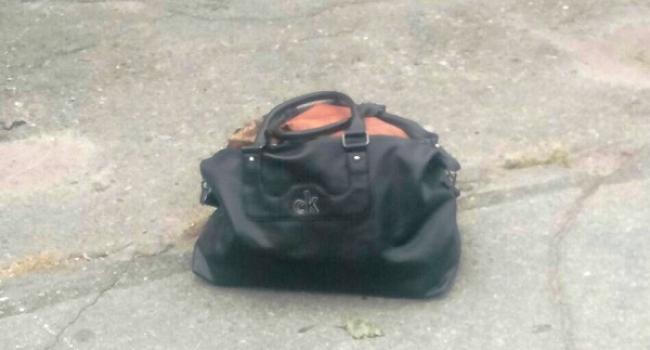 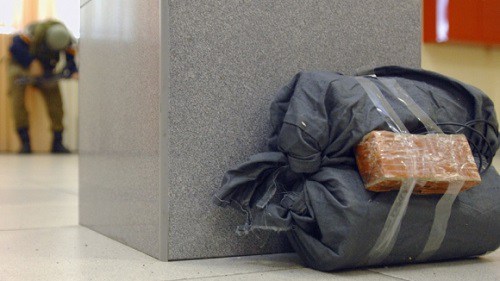 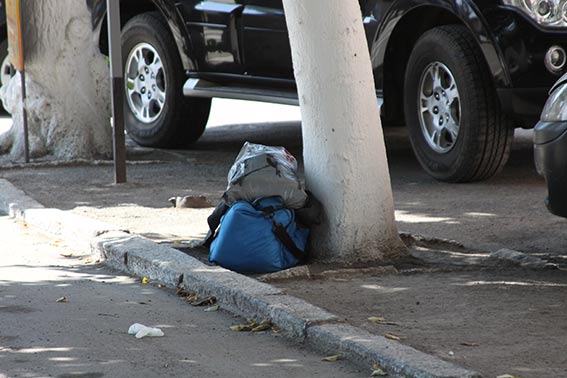 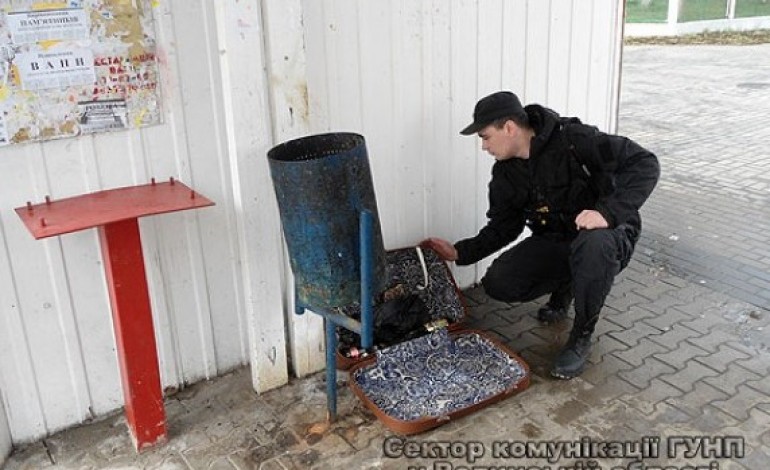 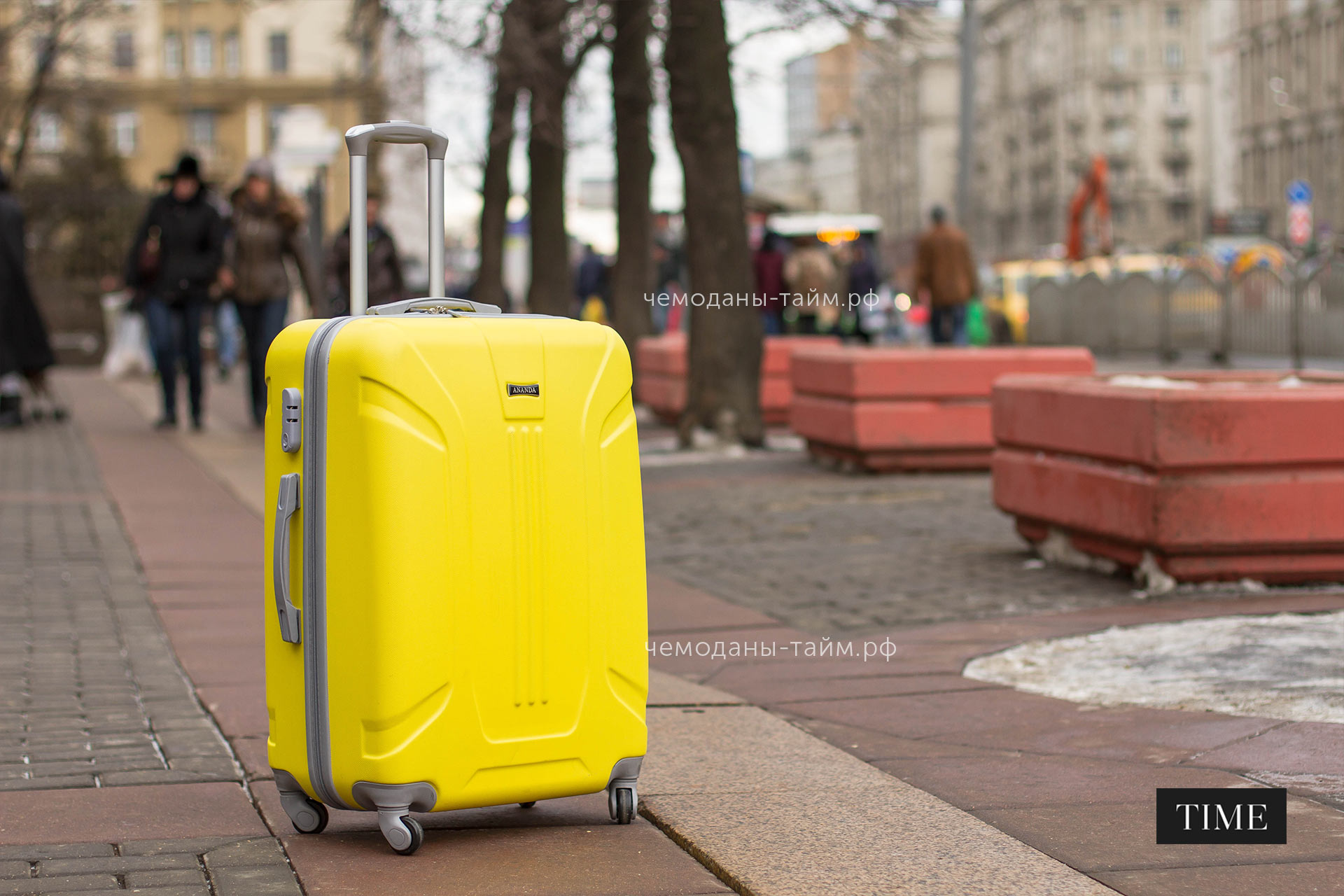 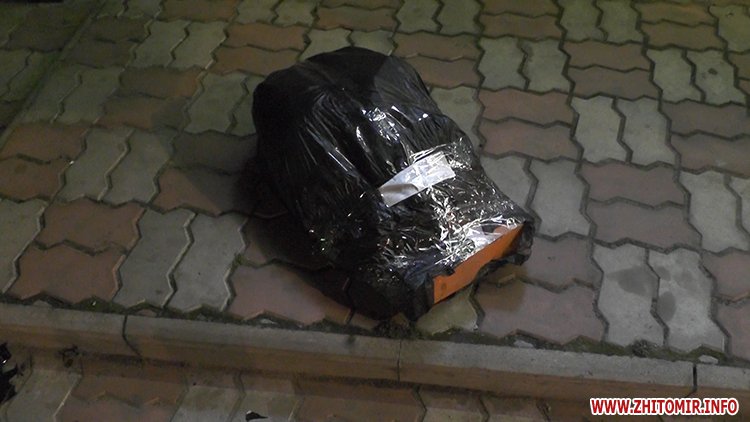 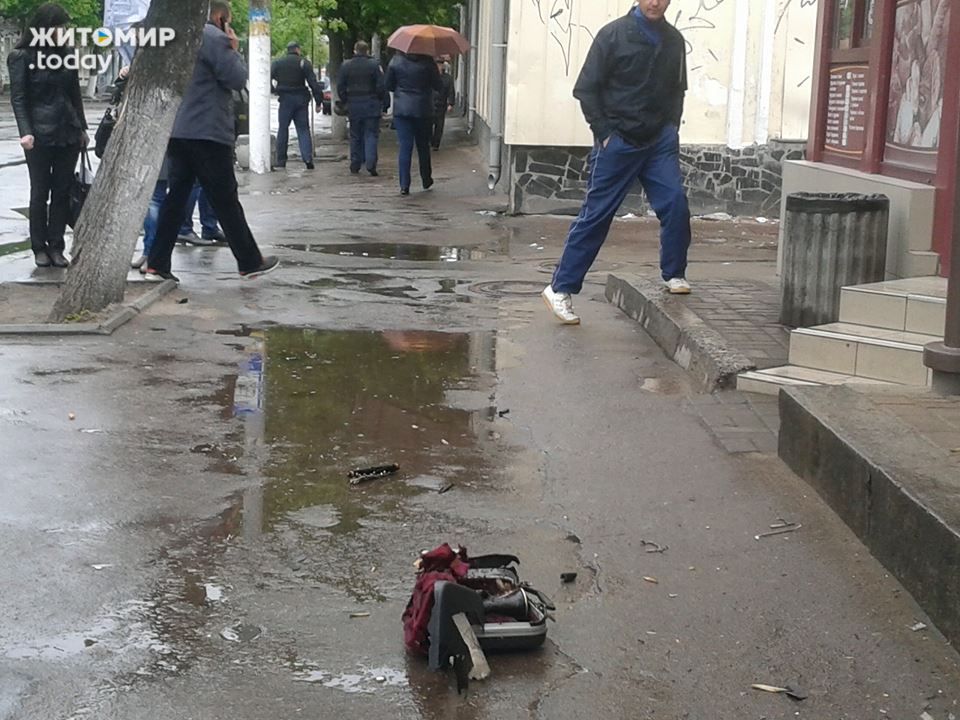 Ви з друзями гралися і знайшли…
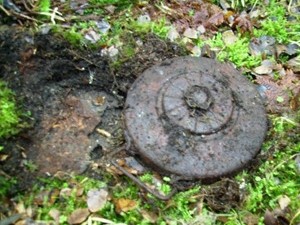 Ви з друзями гралися і знайшли…
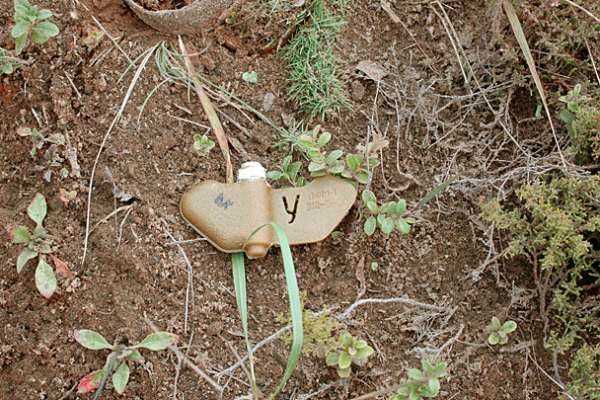 Ви разом з друзями пішли до лісу. І раптом побачили …
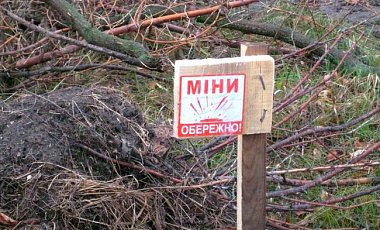 Ваш друг приніс у школу ….
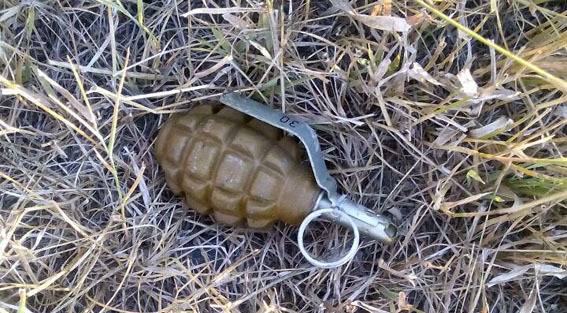 На дитячому майданчику ви помітили …
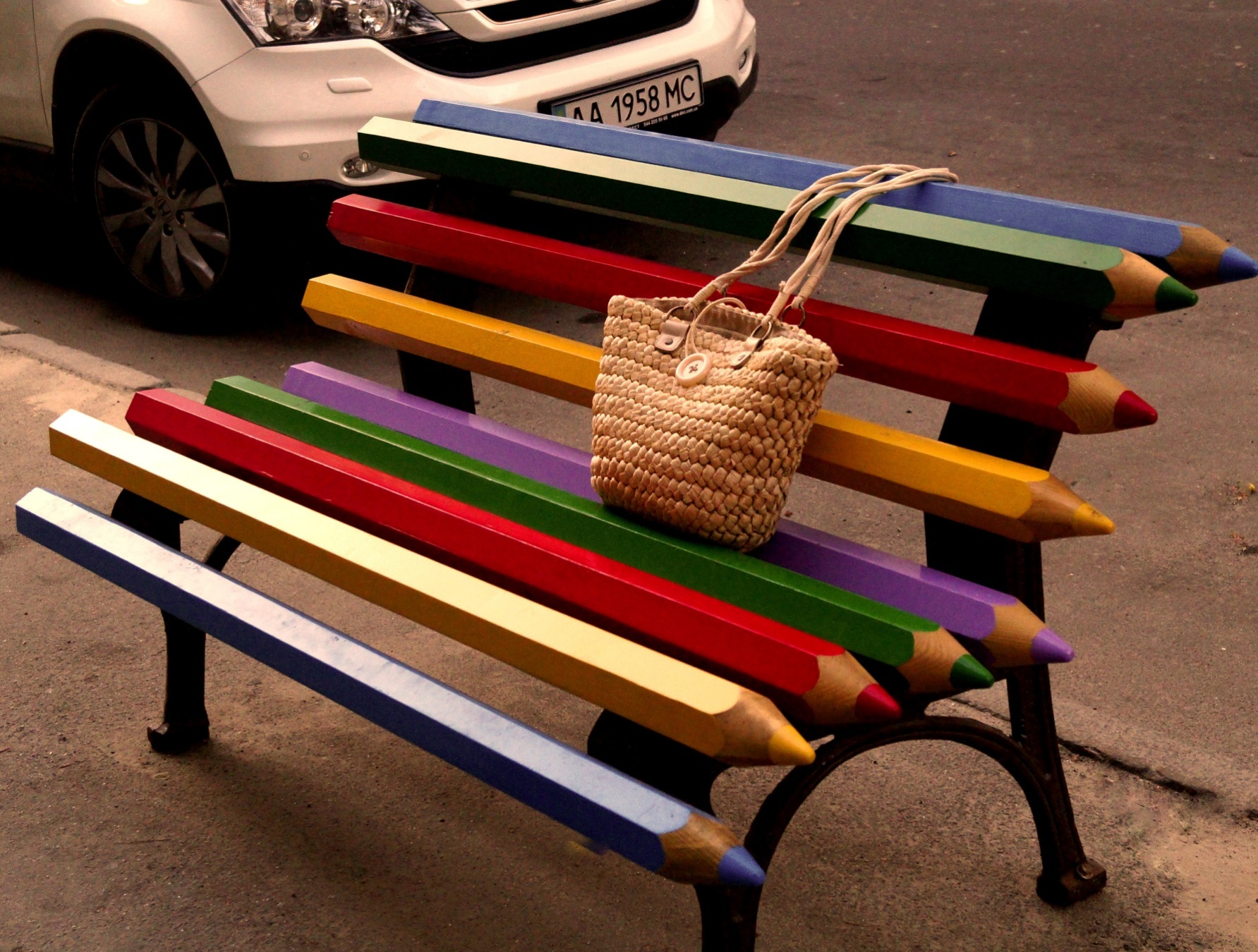 Під час прогулянки з мамою ви помітили …
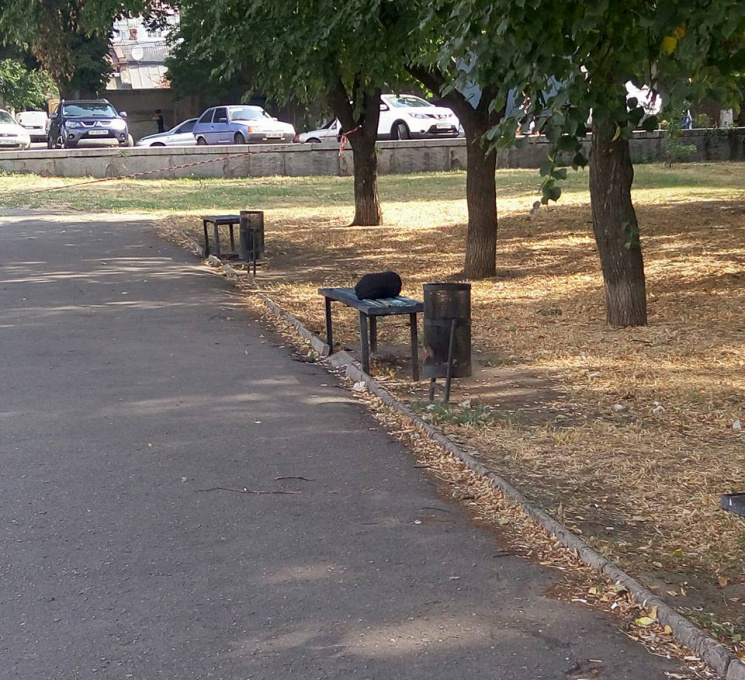 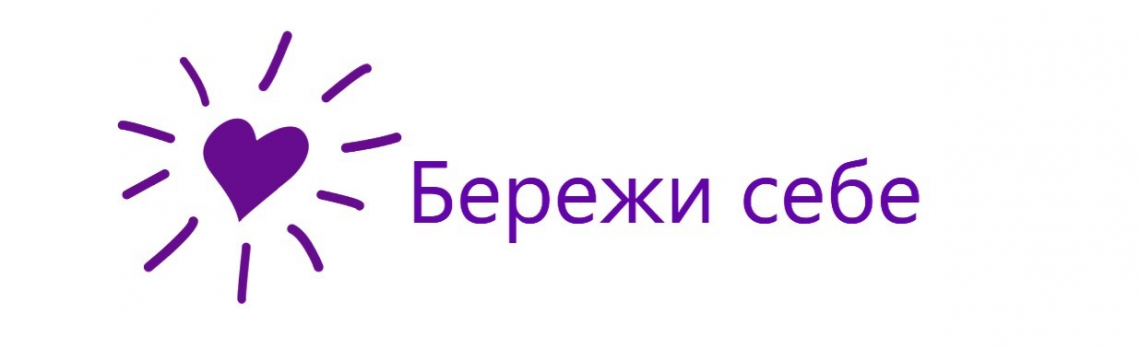